DOT PRODUCT
Today’s Objective:
Students will be able to use the vector dot product to:
a) determine an angle between two vectors  and,
b) determine the projection of a vector along  a specified line.
In-Class Activities:
 Check Homework
 Reading Quiz
 Applications /  Relevance
 Dot product - Definition
 Angle Determination
 Determining the Projection
 Concept Quiz
 Group Problem Solving
 Attention Quiz
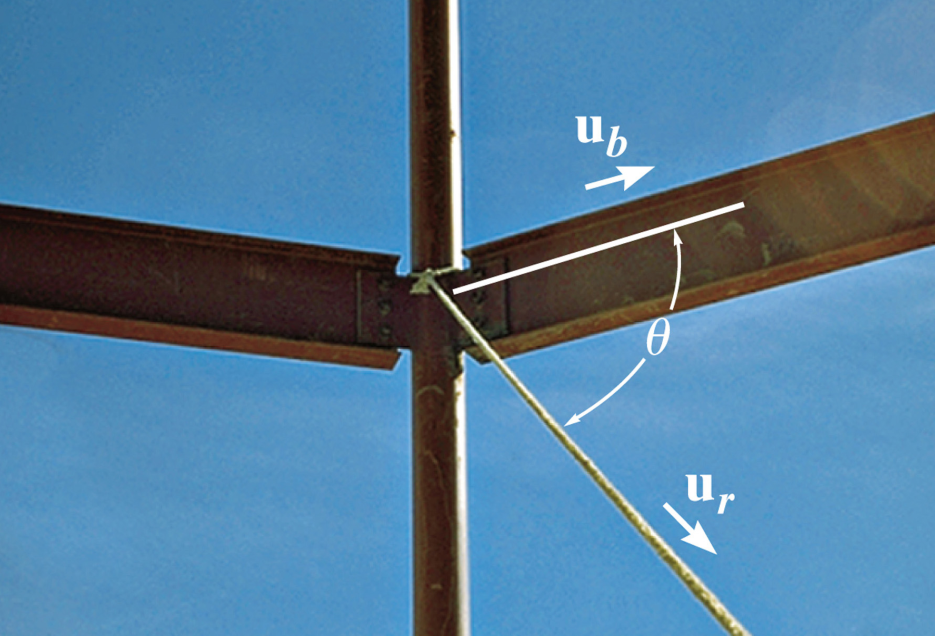 P

Q
READING QUIZ
1. The dot product of two vectors P and Q is defined as
    A) P Q  sin             B)  P Q cos 
    C) P Q tan  	 D)  P Q sec 
2. The dot product of two vectors results in a _________ quantity.
    A) Scalar	        B) Vector
    C) Complex         D) Zero
[Speaker Notes: Answers:
1. B
2. A]
APPLICATIONS
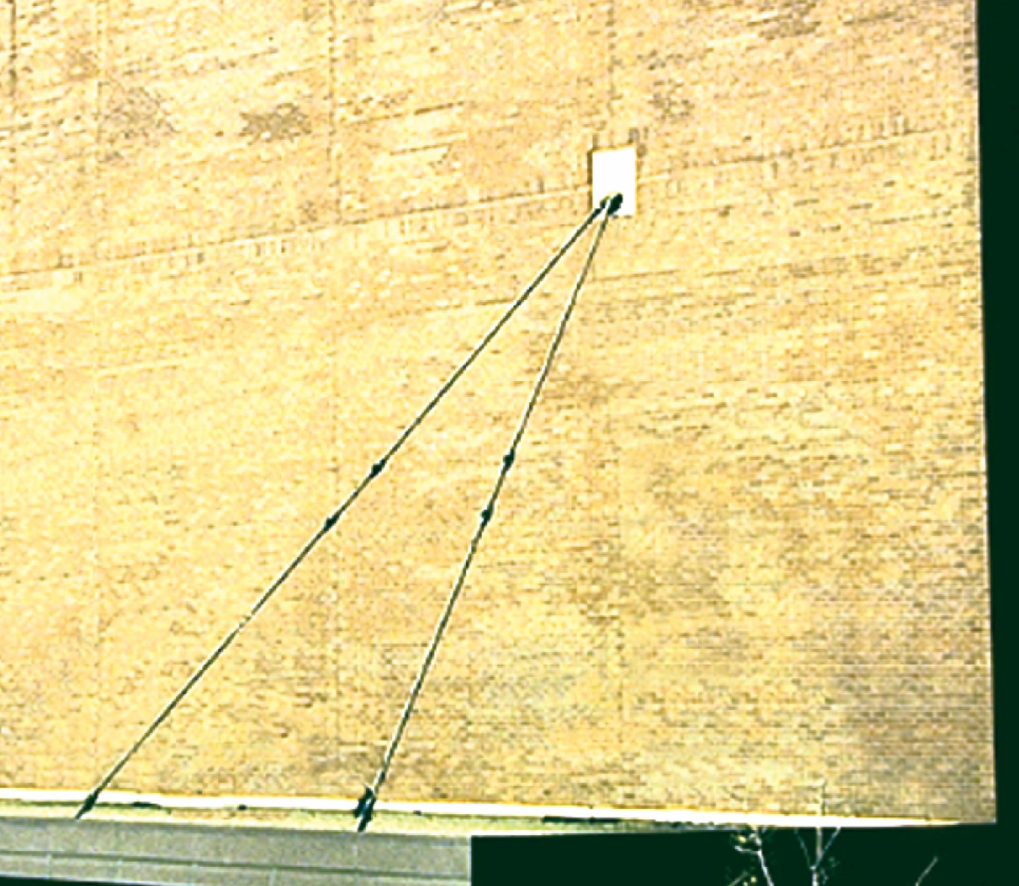 If you know the physical locations of the four cable ends, how could you calculate the angle between the cables at the common anchor?
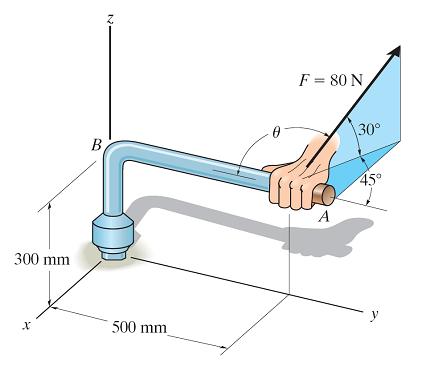 For the force F  applied to the wrench at Point A, what component of it actually helps turn the bolt (i.e., the force component acting perpendicular to arm AB of the pipe)?
APPLICATIONS (continued)
DEFINITION
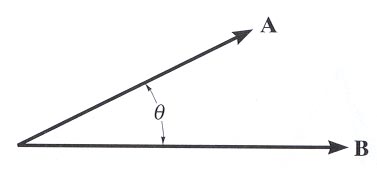 The dot product of vectors A and B is defined as A•B = A  B cos .
The angle   is the smallest angle between the two vectors and is always in a range of 0º to 180º.
Dot  Product  Characteristics:
1. The result of the dot product is a scalar (a positive or negative number).
2.	The units of the dot product will be the product of the units of  the A and B vectors.
DOT  PRODUCT  DEFINITON (continued)
Examples:	By definition,   i • j   =   0 
		                         i • i   =   1

A • B	=     (Ax i  +  Ay  j  +  Az k) • (Bx i +  By  j   +  Bz k)
	=     Ax Bx  +	AyBy	+   AzBz
USING  THE  DOT  PRODUCT   TO  DETERMINE  THE ANGLE  BETWEEN  TWO  VECTORS
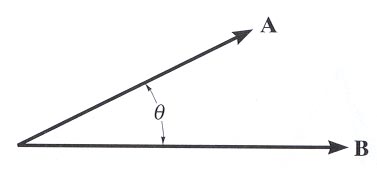 For these two vectors in Cartesian form, one can find the angle by
a) Find the dot product,   A • B = (AxBx  + AyBy + AzBz ),
 b) Find the magnitudes (A & B) of the vectors A & B,  and
 c)  Use the definition of dot product and solve for , i.e.,
       = cos-1 [(A • B)/(A B)],  where 0º     180º .
DETERMINING  THE  PROJECTION  OF  A  VECTOR
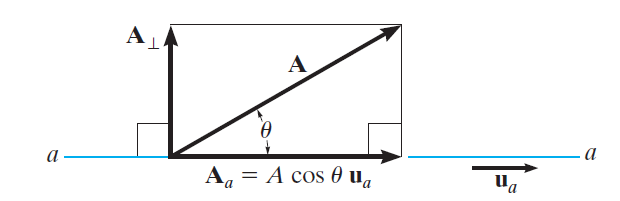 You can determine the components of a vector parallel and perpendicular to a line using the dot product.
Steps:
     1. Find  the unit vector, ua along line aa
     2. Find the scalar projection of A along line aa by 
	   A||  =  A • ua =   Ax ux  +  Ay uy  +  Az uz
DETERMINING  THE  PROJECTION  OF  A  VECTOR (continued)
3.	If needed, the projection can be written as a vector, A|| , by using the unit vector ua and the magnitude found in step 2.
                A||   =   A|| ua
4.	The scalar and vector forms of the perpendicular component can easily be obtained by   
		A   =  (A 2 -  A|| 2) ½  and   
		A   =    A –  A||  
			(rearranging the vector sum of A = A  + A|| )
EXAMPLE I
Given:  The force acting on the hook at point A.
Find:     The angle between the force vector and the line AO, and the magnitude of the projection of the force along the line AO.
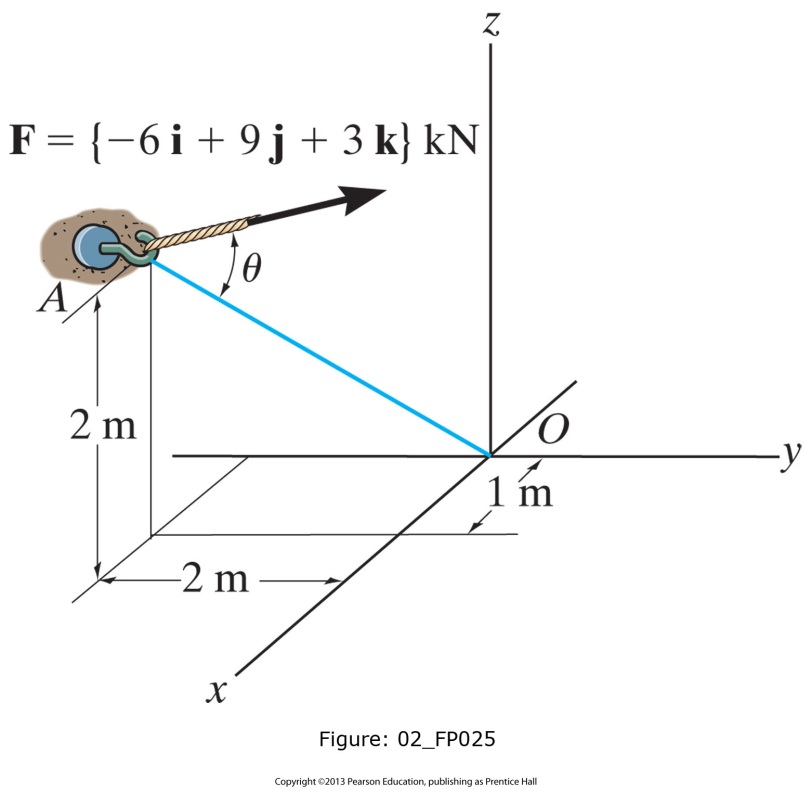 Plan:
1. Find rAO
2. Find the angle  = cos-1{(F • rAO)/(F  rAO)}
3. Find the projection via FAO = F • uAO  (or F cos  )
[Speaker Notes: Source : F2-25]
EXAMPLE I (continued)
rAO = {1 i  +  2 j  2 k} m
rAO = {(-1)2 + 22 + (-2)2}1/2  = 3 m
 F = { 6 i +  9 j  +  3 k} kN 
 F = {(-6)2 + 92 + 32}1/2  = 11.22 kN
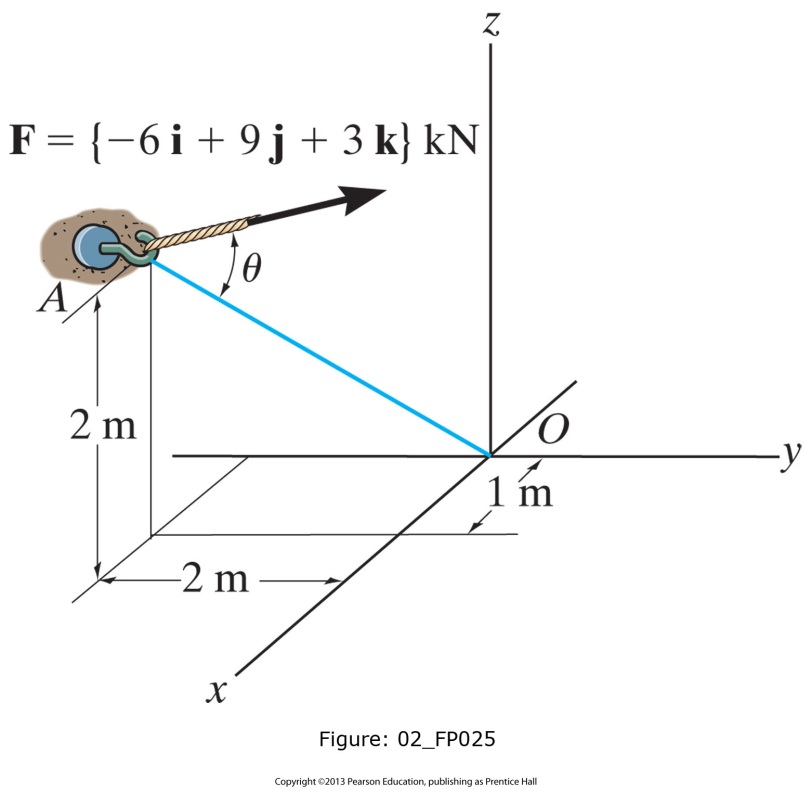 F • rAO = ( 6)(1) + (9)(2) + (3)(2) = 18 kNm
 = cos-1{(F • rAO)/(F rAO)}
 = cos-1 {18 / (11.22  3)} = 57.67°
EXAMPLE I(continued)
uAO = rAO / rAO  = (1/3) i  +  (2/3) j   +  (2/3) k
FAO = F • uAO = ( 6)(1/3) + (9)(2/3) + (3)(2/3) = 6.00 kN
Or:   FAO  =  F cos   =  11.22 cos (57.67°)  =  6.00 kN
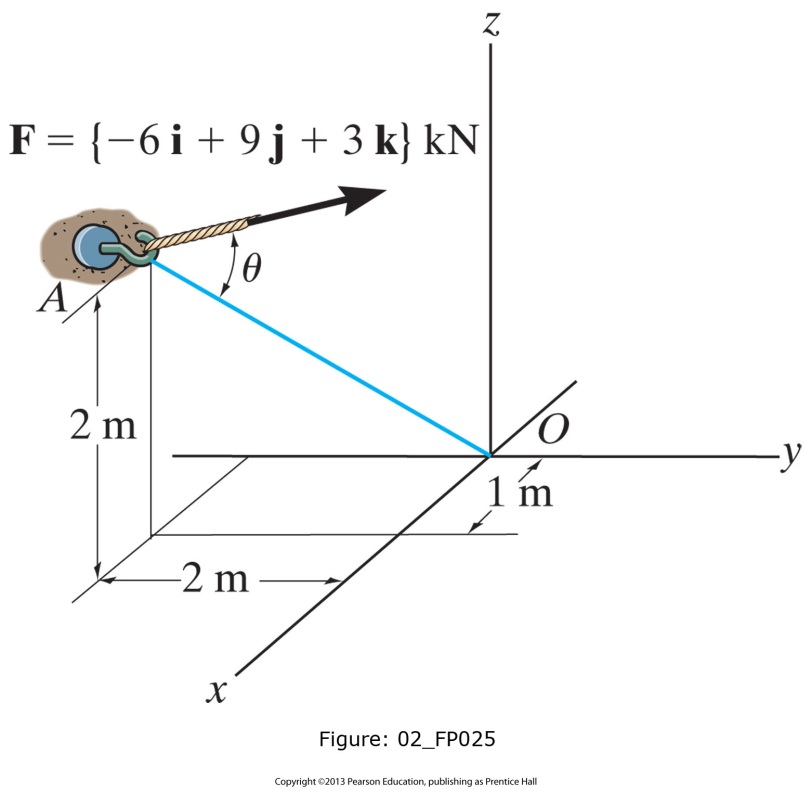 EXAMPLE II
Given:  The force acting on the pole at point A.
Find:     The components of the force acting parallel and perpendicular to the axis of the pole.
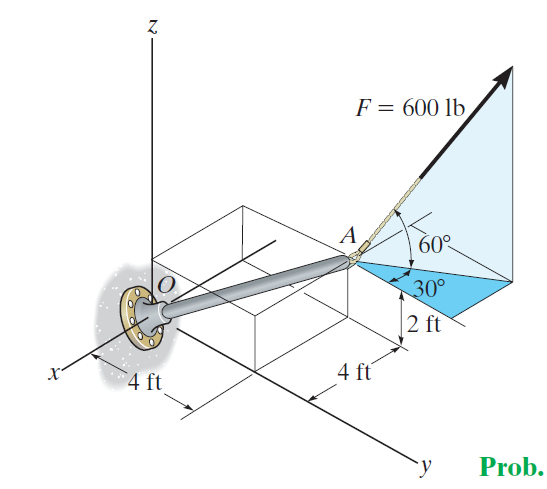 Plan:
1. Find F, rOA and uOA
2. Determine the parallel component of F using F||  =  F • uOA
3. The perpendicular component of F is F = (F2 -  F|| 2) ½
[Speaker Notes: Source : F2-30]
EXAMPLE II (continued)
rOA = {4 i  +  4 j + 2 k} m
rOA = {(-4)2 + 42 + 22}1/2  = 6 m
uOA = 2/3 i  +  2/3 j + 1/3 k
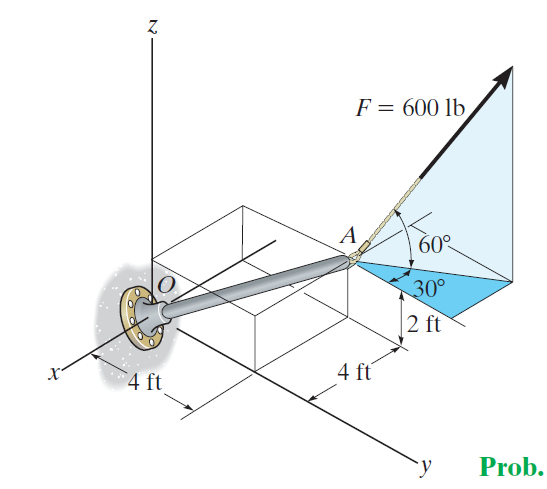 F = {-(600 cos 60°) sin30° i          + (600 cos 60°) cos30° j           + (600 sin 60°) k} lb
F = {-150 i  + 259.8 j + 519.6 k} lb
The parallel component of F : 
F|| = F • uOA ={-150 i  + 259.8 j + 519.6 k}• {-2/3 i  +  2/3 j + 1/3 k}
F|| = (-150) × (-2/3) + 259.8 × (2/3) + 519.6 × (1/3) = 446 lb
EXAMPLE II (continued)
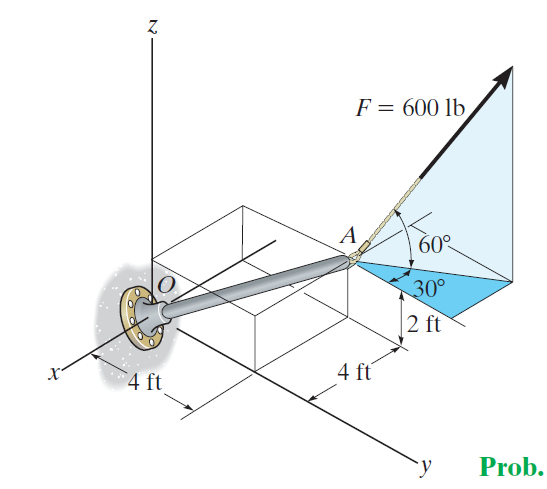 F = 600 lb
F|| = 446 lb
The perpendicular component of F :
F = (F2 -  F|| 2) ½ = ( 600 2 – 446 2) ½ = 401 lb
CONCEPT  QUIZ
1. If a dot product of two non-zero vectors is 0, then the two vectors must be  _____________  to each other.
  	A) Parallel (pointing in the same direction)
 	B) Parallel (pointing in the opposite direction)
 	C) Perpendicular
  	D) Cannot be determined.
2. If a dot product of two non-zero vectors equals -1, then the vectors  must be ________ to each other.
       A) Collinear but pointing in the opposite direction
       B) Parallel (pointing in the opposite direction)
       C) Perpendicular
       D) Cannot be determined.
[Speaker Notes: Answers:
1. C
2. A]
GROUP  PROBLEM  SOLVING
Given: The 300 N force acting on the bracket.
Find: The magnitude of the projected component of this force  acting along line OA
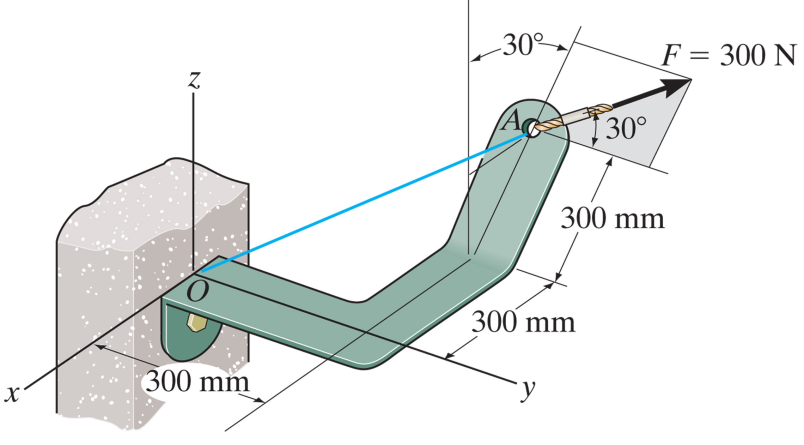 Plan:
1. Find  rOA and uOA
2. Find the angle  = cos-1{(F • rOA)/(F × rOA)}
3. Then find the projection via FOA = F • uOA  or F (1) cos 
[Speaker Notes: Source : P2-137]
GROUP  PROBLEM  SOLVING (continued)
F´
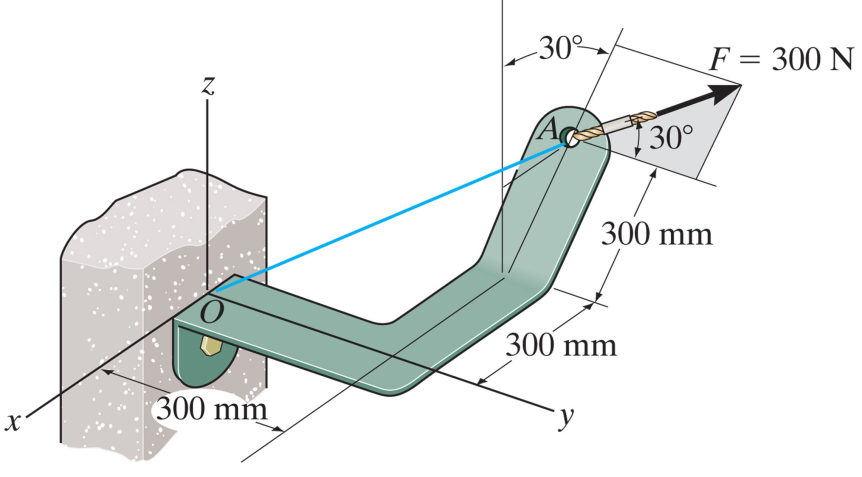 rOA = {0.450 i  + 0.300  j + 0.260 k} m
rOA = {(0.450)2 + 0.3002 + 0.2602 }1/2  = 0.60 m
uOA = rOA / rOA  = {-0.75 i + 0.50 j + 0.433 k }
GROUP  PROBLEM  SOLVING (continued)
F´
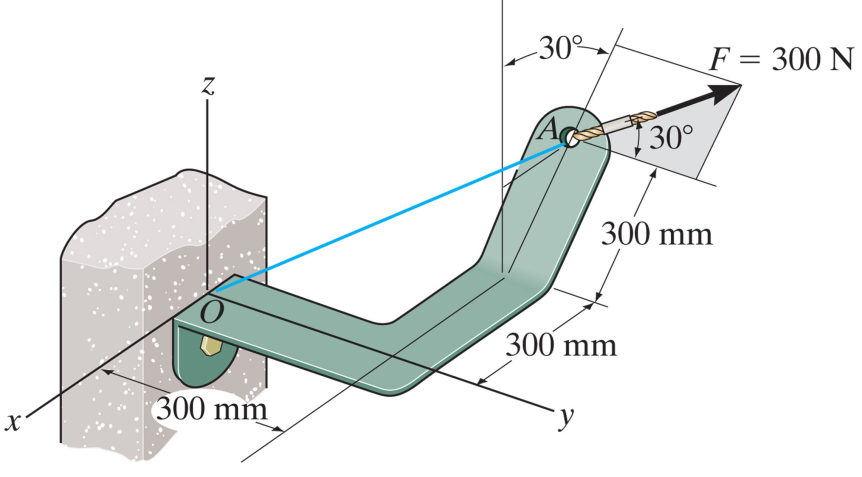 F´ = 300 sin 30° = 150 N
F  = {150 sin 30°i  + 300 cos 30°j  + 150 cos 30°k} N
F  = {75 i + 259.8 j + 129.9 k}  N
F  = {(-75)2 + 259.82 + 129.92}1/2 = 300 N
GROUP  PROBLEM  SOLVING (continued)
F • rOA  = (-75) (-0.45) + (259.8) (0.30) + (129.9) (0.26) 
	 = 145.5  N·m
 = cos-1{(F • rOA)/(F × rOA)}
 = cos-1{145.5 /(300 × 0.60)} = 36.1°
The magnitude of the projected component of F along line OA will be
FOA = F • uOA        = (-75)(-0.75) + (259.8) (0.50) + (129.9) (0.433) 	                                = 242  N
Or
FOA  =  F cos   =  300 cos 36.1°  = 242 N
ATTENTION  QUIZ
1. The dot product can be used to find all of the following except ____ .
   A)  sum of two vectors
   B)  angle between two vectors
   C)  component of a vector parallel to another line
   D)  component of a vector perpendicular to another line
2. Find the dot product of the two vectors P and Q.
  	P  = {5 i  + 2 j  + 3 k} m
	Q  = {-2 i + 5 j  +  4 k} m
   A)   -12  m                 B) 12 m                C) 12 m 2 
   D)   -12  m 2              E) 10 m 2
[Speaker Notes: Answers:
1. A
2. C]
End of the Lecture
Let Learning Continue